Игра «Четвертый лишний»
Учитель-логопед
Бондаренко Н.В.
Что лишнее?
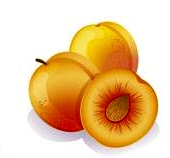 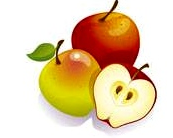 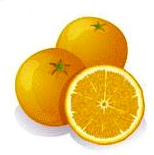 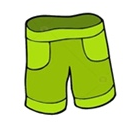 Что лишнее?
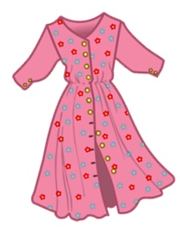 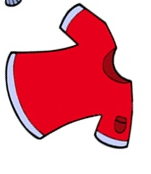 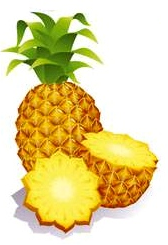 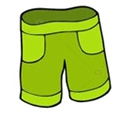 Что лишнее?
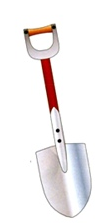 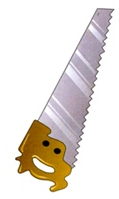 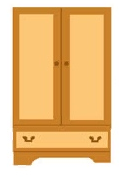 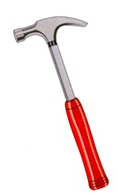